A short documentary about Edmund Hillary

https://www.youtube.com/watch?v=iIqV_JaRnqQ
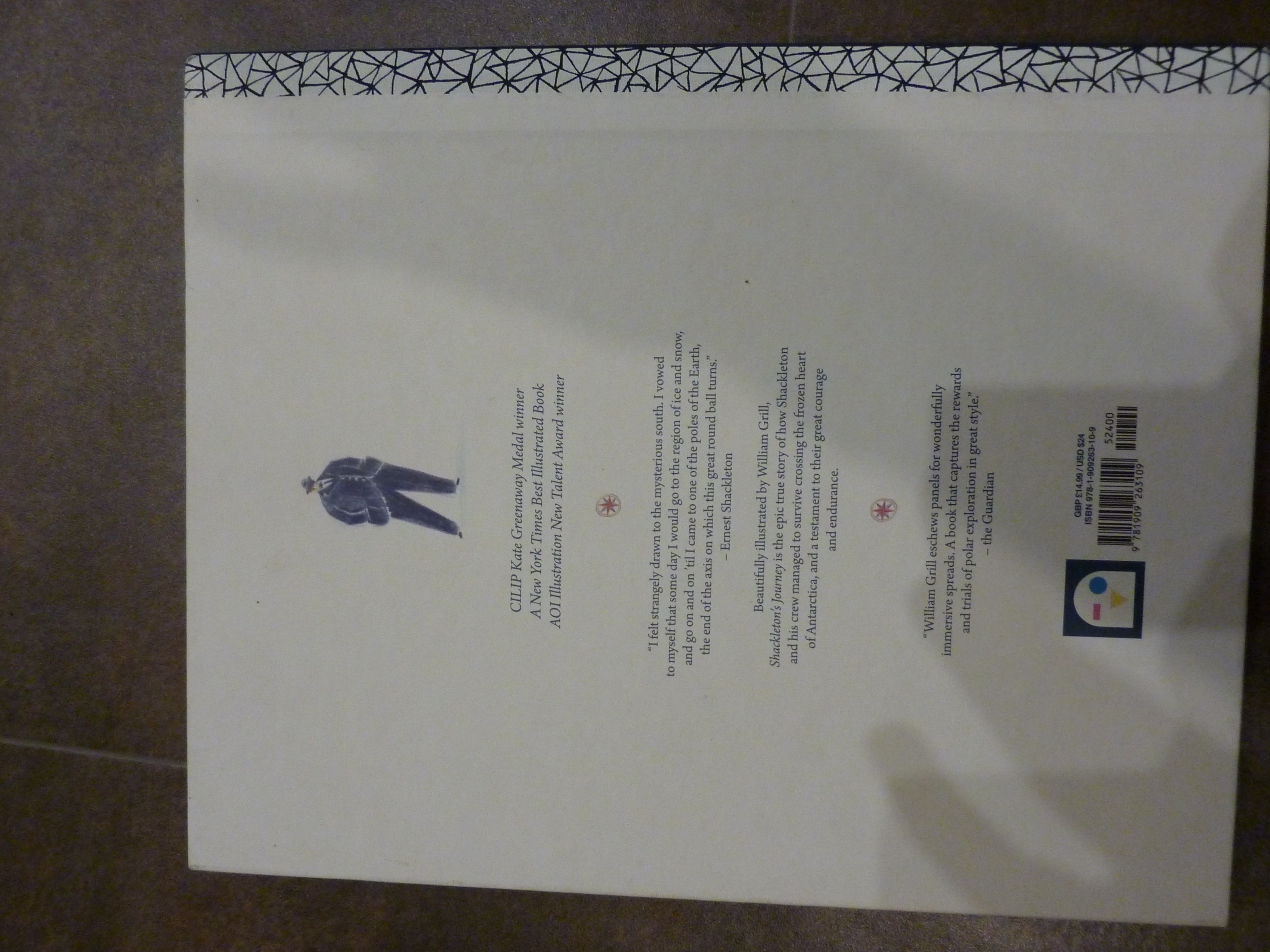 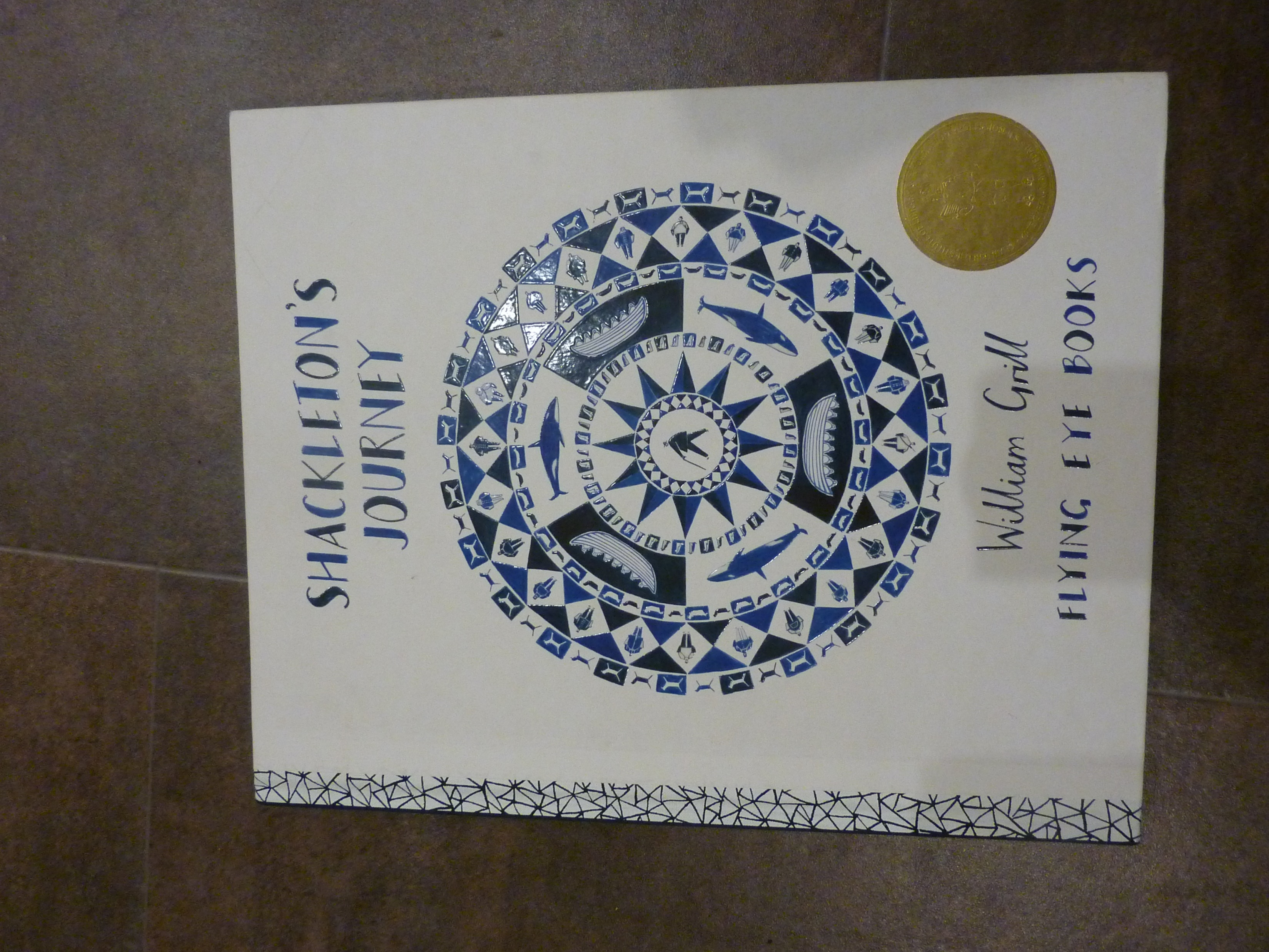 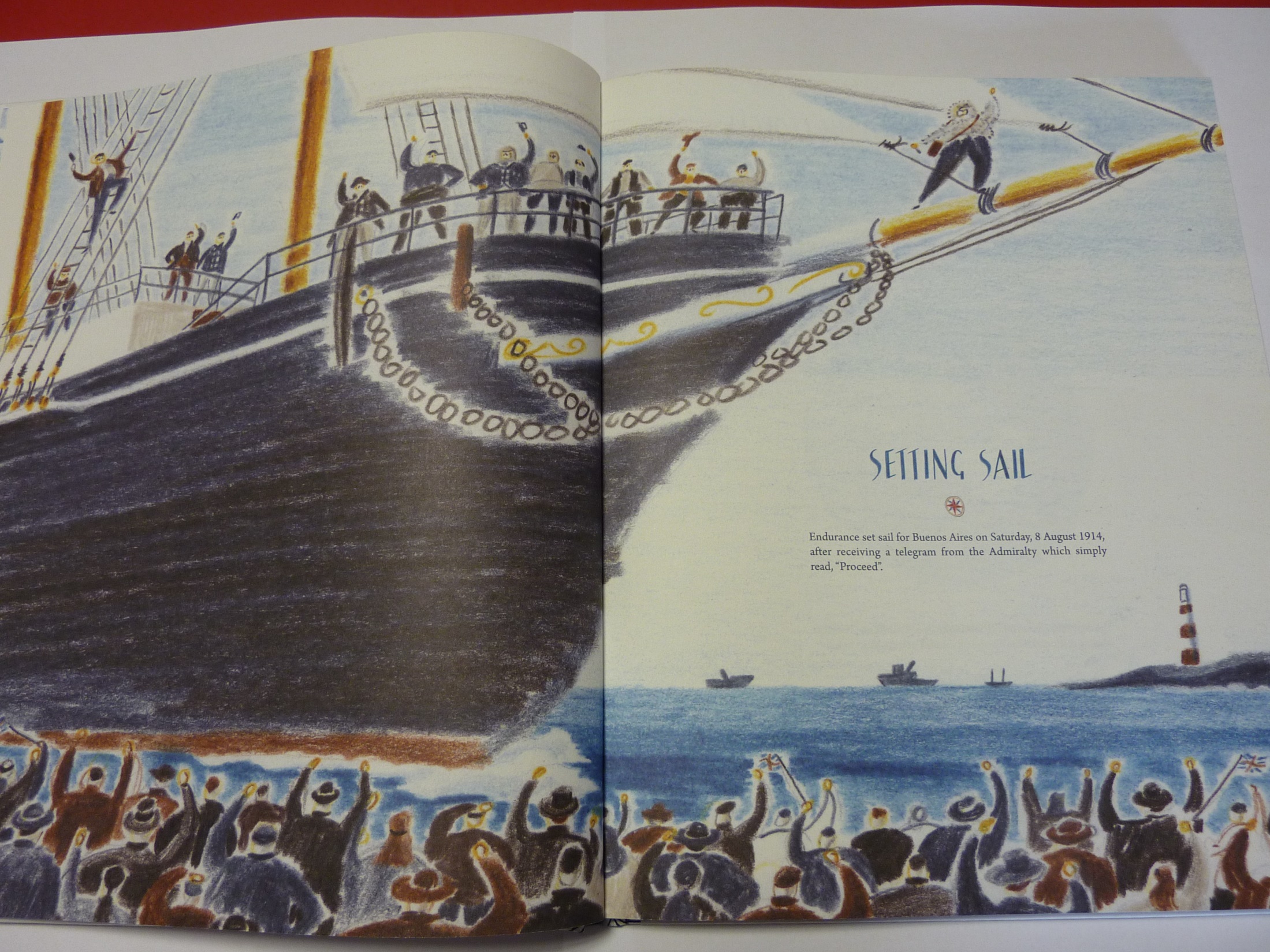 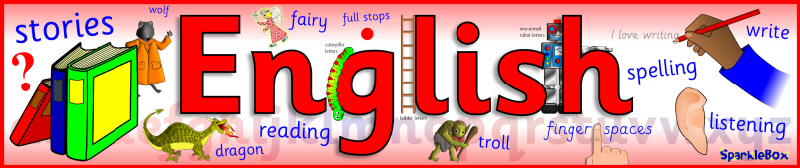 Today I would like to start writing your article.

Remember to include the 5 Ws – Who, When, Where, What, Why

The first paragraph should summarise the whole story. 

Make sure you use the quotes you created yesterday.
If you become stuck, read through the Greta Thunberg article for ideas and check the plan. 

http://farnboroughprimary.co.uk/wp-content/uploads/2020/04/Shackleton-Newspaper-outline.docx
Report about Greta Thunberg Setting off across Atlantic

https://www.bbc.co.uk/news/uk-england-devon-49330423
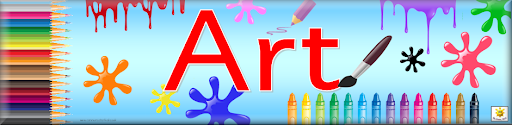 Pick a character from the link below and have a go at drawing it. If you can, email a picture in to admin.office@Farnborough.Bromley.sch.uk and I will put them on the website for us all to enjoy.

http://www.robbiddulph.com/draw-with-rob